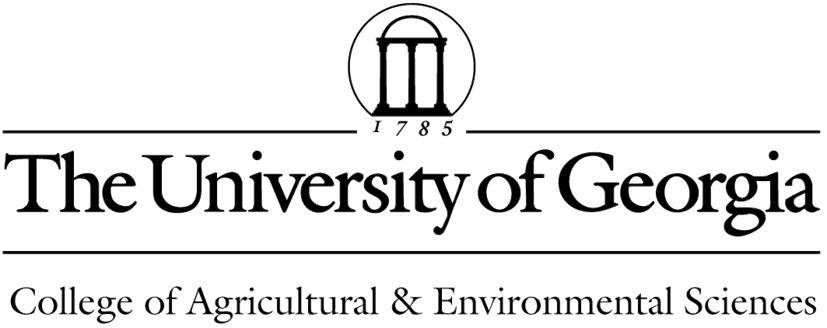 [Speaker Notes: 1. UGA Logo]
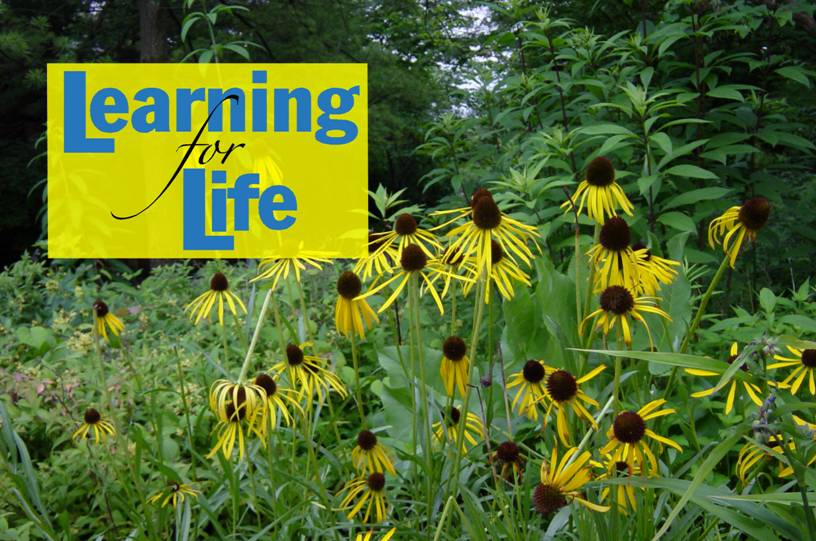 www.ugaextension.com
[Speaker Notes: 2. UGA Cooperative Extension Web address]
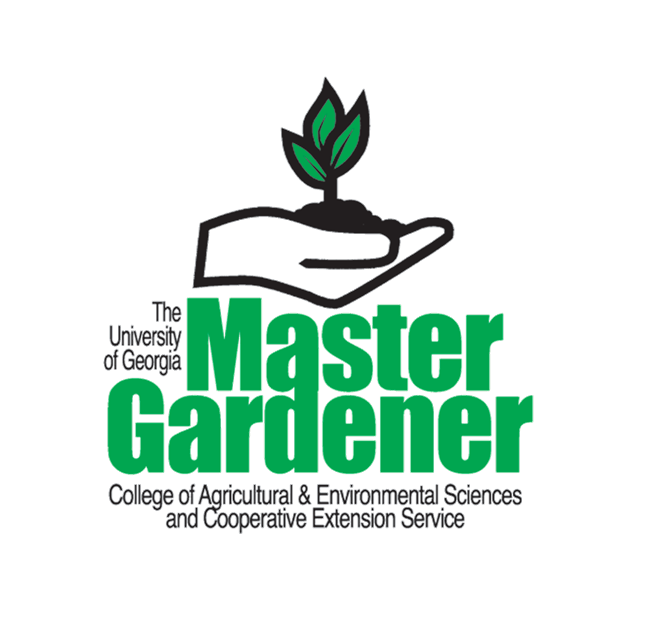 [Speaker Notes: 3. Georgia Master Gardener Logo]
Urban Trees
Developed by:
Sheldon Hammond, Northwest District ANR Program Development Coordinator
In Cooperation with
The University of Georgia
Cooperative Extension Service
Urban Forestry Issue Team
[Speaker Notes: Title Slide
Unless otherwise labeled, tree photographs courtesy of Michael A Dirr. Michael A Dirr’s Photo Library of Woody Landscape Plants. PLANTAMERICA. 1996.]
Learning Objectives
Value of urban trees
Site factors in tree selection
Importance of selection
Identifying trees
Proper planting & soil amendments
Tree maintenance: staking, watering, fertilization & pruning
Tree care professionals
[Speaker Notes: After you complete your study of this chapter you should be able to:
Understand the social, economic, and the environmental value of urban trees
Understand the importance of site factors in tree selection
Know the importance of proper tree selection and characteristics of common trees recommended for Georgia
Be familiar with basic tree identification 
Know the proper way to plant  a tree and the impact of soil amendments
Understand the proper way to care for a tree after planting: staking, watering, fertilization, pruning.
Be familiar with the services provided by a tree care professional]
Asking the Right Questions
What is the purpose of the tree?

What are the characteristics of the planting site?

What are the characteristics of the tree?
[Speaker Notes: When selecting a tree in an urban environment there are three important questions that need to be answered before you can plant the tree. They are : What is the purpose of the tree? What are the characteristics of the planting site? And What are the characteristics of the tree? Asking these questions before planting a tree can help insure the tree has the best chance for healthy growth, development and survival.]
Why Plant a Tree?
Provide shade
Provide aesthetics in the landscape
Improve air quality
Reduce storm-water runoff and improve water quality
Create wildlife habitat
Reduce noise levels
Provide screening and privacy
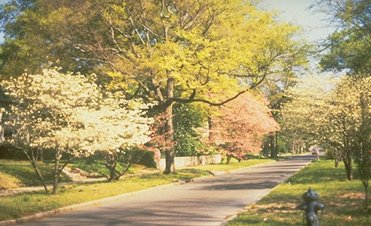 [Speaker Notes: The first question to ask when selecting a tree is “What is the purpose of the tree being planted?” There are a variety of reasons to plant a tree in urban environments. These reasons include to cool the environment by providing shade. Another is to add an aesthetic  quality to the landscape through leaf color or texture, flowers, fruits and bark colors and textures. Trees can improve air quality by acting as filters and scrubbers in removing some particulate matter from the air. They can help with water quality by assisting in slowing down soil erosion and absorbing storm water and helping filter out  pollutants. Trees can provide a habitat for birds, squirrels, and other wildlife in an urban environment.  Trees can serve as a noise buffer to help reduce noise from this such as traffic. Also tree can act as a screen  to block a unpleasant view or just to provide privacy.]
What are the Site Factors?
Soil characteristics
Environmental conditions
Planting space
Site location
Maintenance requirements
[Speaker Notes: Knowing the site factors of the planting site will help you determine whether the site will support healthy tree growth and development. Some of the important site conditions to consider are: soil characteristics, environmental conditions, planting space, site location and maintenance requirements.]
Site Factors
Soil characteristics
Texture
Compaction
Moisture & drainage
Fertility and pH
Temperature
Contamination
Salt
[Speaker Notes: Soil conditions are among the most critical considerations for tree growth and survival. Some of the soil characteristics to consider when selecting a site are: 
Soil texture: Soil texture influences soil fertility and the way air and water move through the soil. Typically, heavy clay soils have poor aeration and drainage but good fertility; sandy soils have good drainage and aeration but poor water retention and fertility; and loamy soils have good aeration, drainage, water retention and fertility.
Soil compaction: This is a very important factor to consider for tree survival. Compacted soils are a leading cause in urban areas for tree decline. Compacted soils have poor soil structure, drainage and aeration.
Soil Moisture & drainage: Soil moisture is influenced by many factors, such as soil texture and structure, precipitation patterns, hardpan, and soil interfaces. High soil moisture conditions or poorly drained soils can be a leading cause to urban tree decline (depending on the species of tree).
Fertility and pH: Since leaves and other tree litter are usually raked and not left on the ground to decompose, the soil may lack necessary nutrients and fertility may be low. Construction activities, such as removal of topsoil and cement wash outs may also alter soil nutrient availability and pH conditions.
Soil temperature: The temperature of the soil influences root growth by controlling the rate of chemical and biological processes. Temperature extremes can freeze or dry out roots. If the site is in a paved area, such as a parking lot, or is in a container, soil temperatures may be higher than normal. Adding mulch to the planting area is one way to help maintain adequate soil temperature.
Contamination: Soil contamination may kill roots. Contamination can be caused by construction activities, chemical spills, excessive use of herbicides or other disturbances.
Salt: This can be a problem in costal areas. Salt greatly influences tree physiology because it binds with important nutrients the tree needs, thus prohibiting the tree from absorbing the nutrients. Salt also absorbs water in the soil that the tree needs.  Selecting species tolerant to salt is usually recommended for those sites.]
Site Factors
Environmental Conditions
Light patterns
Temperature extremes
Precipitation
Wind patterns
Air quality
[Speaker Notes: To ensure that tree will grow to maturity in good health it is important to evaluate the environmental conditions at the site. Environmental condition to consider are:
Light patterns: Consider the amount of sunlight, shade and artificial light at the site, including the duration and directness of sunlight. Questions to ask at the site are: How often is the tree in full sun or shade? Are there buildings or other trees shading the site? Are there artificial lights shining on the tree all night? Is there reflective light from buildings, streets and other structures? Light patterns can even change the dormancy and growth patterns of the tree. Visiting the site at different times of the day and season will help determine the light patterns and help in choosing a species appropriate to those conditions.
Temperature extremes: It is important to know if a species can survive the temperature extremes at the planting site. The average minimum temperature can be determined  from hardiness zone maps. Urban areas are usually warmer than rural ones because of the “heat island” effect, but site specific factors can cause even greater extremes. For example, tree planted next to a black asphalt road will have much hotter conditions and will probably require more water than those planted in a park or yard. Some sites are subject to early and late frosts, such as ridge tops, large open spaces, low areas and frost pockets.
Precipitation patterns: Precipitation patterns directly influence site conditions. How much rainfall does the site typically receive? When are the dry months?  Select species adapted to the precipitation patterns of the site.
Wind patterns: Strong winds may blow down trees and snap trunks and limbs. Constant wind increases the trees need for water because of increased transpiration. Buildings in downtown areas can create a wind-tunnel effect and increase wind speed in those locations. Are wind storms, tornadoes and hurricanes common in the area? Sites expose to strong winds should have adequate soil volume for good root development and the tree species should have a structure and branch attachment that can tolerate windy conditions.
Air Quality: Air pollution may damage foliage and impair photosynthesis. Is the planting area near a major road with large quantities of exhaust fumes. Some species tolerate specific pollutants better than others.]
Site Factors
Planting Space
[Speaker Notes: Too often the amount of space a tree needs both above the ground and below the ground for growth of branches and roots in not fully considered or understood. When planning a tree planting site you must know the mature height and width of that species. Then you must imagine what that tree will look like when it matures and look for any potential problems with structures or utility lines. Most often misunderstood is the space needed for the proper rooting area of mature trees.]
Site Factors
Site location
Paved areas
Structures
Utility lines
Site activities
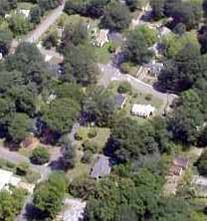 [Speaker Notes: The site location offers clues on potential stresses that may impact tree health and maintenance. 
Paved areas: This type of area includes streets, sidewalks, bike paths or other paved areas. For any site where pedestrians or vehicles travel tree species selection is very important. Species with thorns or prickly foliage or soft messy fruit should be avoided. Trees with drooping branches will require frequent pruning. Also important safety items such as traffic lights, signs and intersections should not be obstructed from view. Another consideration is conflicts with roots and the paved areas. Tree roots may grow under the asphalt or cement paving and cause cracks and buckles. This can be avoided sometimes with the use of physical and chemical barriers designed to deflect the roots away from the pavement. However, these may also limit tree growth. 
Structures: Trees need to be far enough away from buildings to allow for proper crown and root development. Trees that grow large such as oaks should be planted at least 15 feet from a building. Small and medium size trees may be planted closer but regular pruning may be required.
Utility lines: Utility lines for water, sewer, phone, electric, gas or cable may cause problems for trees. When encountering above ground utility lines tree species should be selected that will be at least 5 feet below the lines at maturity. Or you may select a narrow crown species and place the tree so that the crown does not grow into the utility lines. For underground utilities, large tree species should be planted at least 12 feet from major underground utilities.
Site activities: The type of activities past, current and future, on the site can help determine if this is a good planting site. Has construction occurred on the site that may have changed the soil conditions? How many people and vehicles use the areas around the site? Are there safety concerns? Does the tree need protection from vandalism, compaction and injuries?]
Site Factors
Maintenance Requirements
[Speaker Notes: Too often trees are forgotten and not maintained after being planted. A tree requires proper care, especially in the early stage of development, to prevent health problems. Some questions to be answered are: Are there adequate resources to maintain the tree? Such resources include labor and equipment to provide for watering, mulching, pruning, fertilizing, protection and other maintenance needs. What are the qualifications of the personnel maintaining the trees? Do they have the necessary training and skills?]
What is the Right Tree?
Growth factors
Soil requirements
Other Environmental requirements
Maintenance requirements
[Speaker Notes: Another question to ask before planting a tree is what tree will best satisfy the reasons for planting it and be suitable for the site where it will be planted. In other words, plant the right tree in the right place. Many of the factors discussed about the site are also important ot consider when selecting a tree species. These factors include growth factors, soil requirements, other environmental characteristics ad maintenance requirements.]
Right Tree
Growth Factors
Mature size and shape
Growth rate
Branching pattern
Leaves
Flowers, fruit, seeds and bark
[Speaker Notes: Several Factors of growth should be considered when selecting a tree species.
Mature size & shape: The mature size and form of the tree  crown and root system are important because of the potential interference with utility lines, pavement, structures and signs. For example it would be best if a small sized tree were selected to be located under a utility line.
Growth rate: The reason for planting a tree may make the growth rate important in selecting the species. A fast growth rate could be important for shade or screening. However, some fast-growing species have weak wood and are prone to breakage. This makes tree susceptible to storm damage and other hazards. 
Branching pattern: The branching pattern is important when selecting tress for a site that is  subject to strong winds and storms. The best pattern to look for are branches with wide angles. This creates strong joint for the branch with little to no included bark.
Leaves: When selecting a tree leaves are a consideration when looking at texture, fall color, prickly foliage and density of shade desired. Also, the choice of evergreen or deciduous must be considered.
Flowers, Fruit, Seeds and Bark:  Often a species is selected for the flowers, fruits, or seeds that it bears or the texture and color of its bark. These can add color and texture to the landscape, attract wildlife, or add winter interest. On the other hand they can also create a nuisance because of litter and or smells.]
Right Tree
Soil requirements
[Speaker Notes: Each species has different soil requirements but may adapt to different conditions. Some species prefer a wet compacted soil while others prefer a dry soil. pH is also another soil characteristic to consider. If soil conditions are less desirable for a specific species, it may be best to select either another site or another species for that site.]
Right Tree
Other environmental factors
Hardiness zone
Wind and storm damage
Light requirements
Pollution tolerance
Insect and disease tolerance
[Speaker Notes: Several environmental factors need to be considered when considereing selecting a tree species.

They include:
Hardiness zone: Tree species have different  tolerances to both heat and cold. Knowing the hardiness for a species will help determine if it can survive at the planted site. You must know what hardiness zone you are planting in.
Wind and Storm Damage: For sites where wind and storm damage are a concern, a species with strong branching structure and wood strength should be chosen. Trees with a fast growth rate should be avoided. The tree species should also have a strong root system.
Light requirements: You need to consider the light requirements of the site to match the correct species. Sun loving trees need at least 6 hours of direct sun. Partial shade/sun trees need 3-6 hours of direct sunlight. Shade loving trees need less than 3 hours of direct sun or filtered sun.
Pollution tolerance: If the site is located where possible air quality problems are likely to occur a pollution tolerant species needs to be considered.
Insect and disease resistance: Insects and diseases should be considered in selecting a tree. The species selected should be resistant to those insects and diseases common to the area.]
Right Tree
Maintenance requirements
[Speaker Notes: Some species require more maintenance, including pruning, watering, fertilizing and mulching than others. The maintenance requirements for a tree should match the resources, including time and money, available to care for the tree. Low maintenance trees may tend to live longer and healthier.]
Types of Tree Stock
Bare-Root	     Ball and Burlap (B&B)	      Container
[Speaker Notes: Once you have selected the tree species to plant, the next step is to determine which type of tree stock that you want to use. There are four main types on the markets today. They are: 
bare root, where the tree is grown in the field, dug, and  the soil washed from the roots. Bare root trees are usually small, less than 2 inches in diameter.
balled and burlap other wised known as B&B,  where a tree is grown in the field and dug out with soil remaining around the portion of the roots. This root ball is then wrapped in a natural fabric such as burlap and placed in a wire basket or wrapped in string. 
fabric bag trees where the tree is grown in the nursery under ground in a  non-biodegradable fabric bag that is supposed to promote fibrous root growth.
 and container where the tree is grown above ground in a container filled with lightweight, artificial soil or planting mix.
. There are advantages and disadvantages to each type. Some of the most common ones are:

For bare root stock the advantages are: smaller and lighter, less expensive, easy to transport, and good root structure. The disadvantages are:  extremely sensitive to temperature changes, roots must be kept moist at all times, can only be planted in spring and fall and the product is small requiring a long grow in time to reach maturity.

Balled and burlap trees advantages are that they are larger and have a better chance of surviving extreme weather conditions than bare-root trees. The disadvantages are extreme root loss when dug at the nursery, fabric and baskets may be difficult to remove, large species difficult to handle due to weight of root ball, can only be planted in the spring and fall,  and could have soil interface problems.

Fabric bag trees advantages include reduced loss of roots at the nursery resulting in a more fibrous root system, smaller root ball making them easier to handle and few circling roots. The disadvantages include that they may require staking if they were crowded in the nursery and the fabric bag can be difficult to remove.

Container trees advantages are that they can be planted any time of the year, they are easier to handle than B&B trees, no root loss due to digging and they are larger trees than bare root. The disadvantages are they can have circling or girdling roots and they need to be watered frequently due to small container size and soil medium used tends to dry them out.]
Selecting a Tree
Qualities to look for:
Healthy, well balanced crown with dark green foliage
Straight trunk with evenly distributed branches with wide angels
Healthy white roots with good lateral distribution
No insect or disease problems
[Speaker Notes: Now that you have analyzed the site and selected the proper tree species and root stock for the site, the next step is to purchase a quality tree at the nursery. When shopping for a tree qualities that you want to look for are:
A healthy, well balanced crown filled with dark green leaves with no signs of insects or disease. A straight trunk with no wounds, splits or cracks evenly centered and firmly attached to the root ball. Evenly distributed branches with a wide angle of branch attachment. Healthy white roots with good lateral distribution and  no circling, matted or girdling roots.]
Urban TreeDendrology (Tree I.D.)
[Speaker Notes: Dendrology actually means "the study of trees." The study of dendrology also includes knowledge about characteristics of trees and their geographical range.  Learning how to identify trees takes time and experience, but once you are familiar with how to do it, it is a valuable skill for Master Gardeners.]
What is a Tree?
Often reaches 15 feet or more in height at maturity 
Has a single trunk or dominant multiple trunks 
Has no normal branches on the lower trunk 
Has at least a partially defined crown 
Usually larger than other plants and tend to be long-lived
[Speaker Notes: A tree is a woody plant with several distinguishing characteristics:
Often reaches 15 feet or more in height at maturity 
Has a single trunk or dominant multiple trunks 
Has no normal branches on the lower trunk 
Has at least a partially defined crown 
Usually larger than other plants and tend to be long-lived]
Classes of Trees In the South
Gymnosperms
Softwoods
Angiosperms
Hardwoods
Broadleaf
Palms and yuccas
[Speaker Notes: There are two major classes of trees, Gymnosperms and Angiosperms, both of which are found in the South. The Gymnosperms are often called evergreens or softwoods. The Angiosperms include hardwoods, palms and yuccas.]
Softwoods
Foliage
Needles, scales
Reproduction
cones
Examples
Pines, hemlocks, cedars, cypresses
[Speaker Notes: Softwoods belong to a group of plants known as conifers. These trees have needles or scales for foliage and cones for reproduction. This separates them from the hardwood and palm trees. Most softwoods keep their foliage for two or more years. Examples of softwoods include pines, hemlocks, cedars, and cypresses.]
Hardwoods
Foliage
Broadleaf 
Reproduction
Flowers
Examples
maple, oak, pecan, walnut
[Speaker Notes: Most tree species found in the South are hardwoods. Usually, they have broadleaf foliage and flowers for reproduction. Examples of hardwoods include maple, oak, elm, pecan, and walnut trees.]
Tree IdentificationFeatures
Leaves 
Twigs and stems 
Bark 
Flowers 
Fruit and seeds 
Cones
[Speaker Notes: Trees are classified into groups primarily by their fruits and flowers, but the leaves and twigs are usually more accessible for identification. Tree identification in urban locations requires knowing many trees because of the numerous exotics that have been introduced from around the country and the world. The most important features to look for in identifying a tree are: 
leaves 
twigs and stems 
bark 
flowers 
fruit and seeds 
cones]
Tree IdentificationKeys
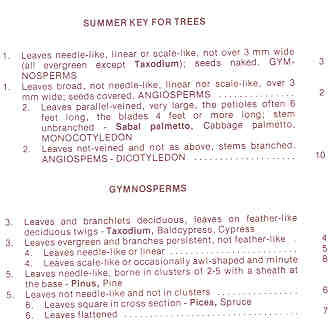 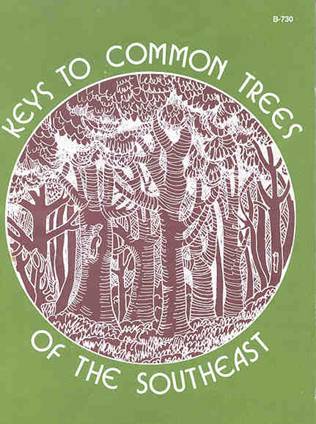 [Speaker Notes: Trees are identified by several different methods. Parts of a tree may be compared to illustrations in a manual, although this can be time consuming. A better way is to use keys specifically designed to aid in identifying trees. 	

Keys are tools that lead the user through the steps of identification based on the features of the tree. The key often focuses on the fruit or flower since this is the primary means for classifying trees. However, keys have also been developed for other features such as leaves, stems, buds and bark.

Using a key involves making choices at each step in the outline provided. It begins with general, easily observable features and works through to increasingly detailed traits. To do this successfully requires practice, experience, patience and familiarity with the scientific terminology used. A key is intended only to help in tree identification, and should not be the only means used in doing the job]
Tree IdentificationLeaf Characteristics
Part 
Type 
Shape 
Arrangement on the stem 
Venation 
Shape of apex and base 
Margin 
Surface
[Speaker Notes: One way to identify a tree is by its leaves. Leaves have many distinguishing characteristics and these characteristics can be used for identification. Each of these features will be defined and illustrated in this unit:
Part 
Type 
Shape 
Arrangement on the stem 
Venation 
Shape of apex and base 
Margin 
Surface]
Tree IdentificationLeaf Characteristics
Parts
[Speaker Notes: Knowing the parts of a leaf will help with tree identification (figure 1).
The lamina is the blade or broad part of the leaf. 
The leaf is attached to the twig with a supporting stalk called a petiole. It may be either short or long, grow in a variety of different shapes, and may not exist in some trees. Some petioles enclose next season’s bud in the base. When the leaf is attached directly to the twig, rather than to the petiole, it is said to be sessile. 
Stipules are a pair of small, scaly or leaf-like organs that may be attached to the twig on either side of the petiole. Some stipules will leave scars that are visible on the twig in the winter. Plants that have stipules are called stipulate, while those without them are called estipulate.]
Tree IdentificationLeaf Characteristics
Type 
Hardwood
Compound Leaf
Simple Leaf
[Speaker Notes: Determining the type of leaf can be the first step in tree identification. There are two different leaf types, hardwood and softwood.
Looking at hardwood leaf types first.

They can have either a simple or a compound leaf. 
A simple leaf has a single blade or lamina, as shown in figure 1.
A compound leaf has two or more blades that are called leaflets, as shown in figure 2. The stalk to which the blades are attached is called a rachis. The arrangement of the leaflets on the rachis determines the particular type of compound leaf. There are several types of compound leaves]
Tree IdentificationLeaf Characteristics
Type 
Hardwood - Compound
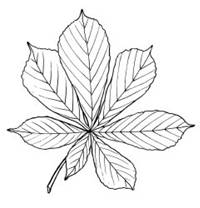 Pinnate
Bipinnate
Palmate
[Speaker Notes: A pinnately compound leaf has leaflets arranged laterally on the rachis. A leaf with an odd number of leaflets on the rachis is called an odd pinnate leaf. A boxelder tree has odd pinnate leaves. A leaf with an even number of leaflets is called an even pinnate, such as the hornless common honeylocust. 

A bipinnately compound leaf has multiple leaflets attached to a leaf-bearing stalk off the rachis, such as the mimosa. 

A palmately compound leaf has each leaflet attached to a common point, such as the buckeye.]
Tree IdentificationLeaf Characteristics
Type 
Softwood
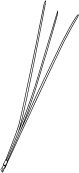 Awl-like
Scale-like
Needle-like
[Speaker Notes: Softwoods, such as conifers, usually have different leaf types than hardwoods. Remember not all softwoods have evergreen foliage. The three types of softwood leaves are awl-like, scale-like, and needle-like. 

Awl-like needles are elongated, taper to a fine point, and are usually sharp to the touch. Many Junipers have awl-like shaped foliage. 

Scale-like foliage overlaps like the shingles on a roof or the scales of a fish. This type of foliage often feels soft when touched. The eastern redcedar has this type of foliage. 

Needle-like foliage, like that of the pine family, is found on several evergreen genera and species. Needles may be flat or angular in cross-section. The number of needles and the length of the needles may also help in identification.]
Tree IdentificationLeaf Characteristics
Shape
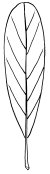 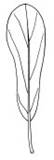 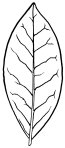 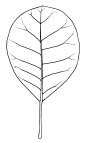 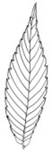 Ovate    Lanceolate    Cordate    Spatulate Ellipitcal  Obovate   Oblanceolate
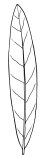 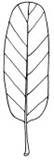 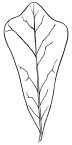 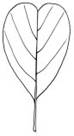 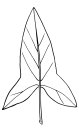 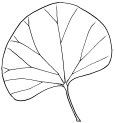 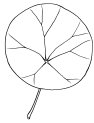 Obcordate  Oblong  Reniform       Linear   Cuneate    Peltate       Hastate
[Speaker Notes: The shape of the leaf is very useful in tree identification and is usually the same on all trees in a species. Determined by the outline of the blade of the leaf, there are several different shapes. Leaflets on a compound leaf may have two different shapes, depending whether they are located on the side or tip of the stalk. 

Some of the most common are:
Ovate    Lanceolate    Cordate    Spatulate Ellipitcal  Obovate   Oblanceolate

Obcordate  Oblong  Reniform       Linear   Cuneate    Peltate       Hastate]
Tree IdentificationLeaf Characteristics
Arrangement on the stem
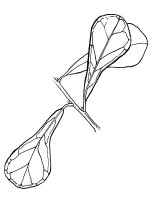 Opposite
Whorled
Alternate
[Speaker Notes: Leaf arrangementObserving how leaves are arranged on a twig may assist in tree identification. Hardwood leaves are arranged in one of three ways, opposite, whorled and alternate. 

Opposite leaf arrangement refers to leaves that are even with each other on opposite sides of the twig.  An example of this is the maple.

Three or more leaves found at the same node, or bud, on a twig are whorled. An example of this is the fringetree.


Alternate leaf arrangement occurs when one leaf is attached at each node, arranged in a spiral pattern around the twig. An example of this is the water oak.]
Tree IdentificationLeaf Characteristics
Venation
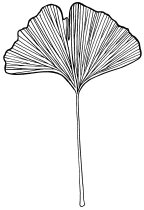 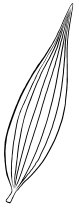 Pinnate                  Palmate                     Parallel              Dichotomous
[Speaker Notes: Leaf venationThe venation, or the pattern of the veins, may help in identifying hardwood trees. The four primary venation patterns are pinnate, palmate, parallel, and dichotomous. 

Pinnate venation has a prominent central vein that extends from the base, where the petiole attaches to the blade, to the apex or tip of the leaf. The overall effect is that of a fishbone. 

Palmate venation is when three or more veins branch from the base of a leaf 

The veins run parallel to each other along the length of the leaf in parallel venation. 

With dichotomous venation the veins extend for a distance forming a "Y" type pattern. It is found in a limited number of leaves.]
Tree IdentificationLeaf Characteristics
Shape of apex and base
Apices
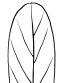 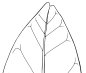 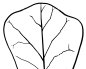 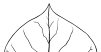 Acute      Acuminate    Obtuse     Truncate    Emarginate    Cuspidate
Bases
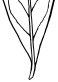 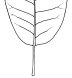 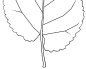 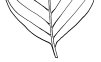 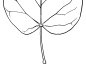 Obtuse              Acute           Cuneate           Oblique                Cordate
[Speaker Notes: Leaf apex and baseThe tip of a blade that is farthest from the petiole, or stalk, is called the apex. The part of the blade nearest to the petiole is called the base. Examples of common shapes for apices and bases are:
Apices
 Acute, Acuminate, Obtuse, Truncate, Emarginate, Cuspidate

Bases
Obtuse, Acute, Cuneate, Oblique, Cordate]
Tree IdentificationLeaf Characteristics
Margin
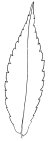 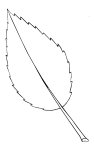 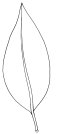 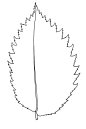 Entire              Serrate                Serrulate              Doubly-serrate
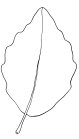 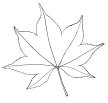 Dentate               Crenate            Incised (lobed)             Sinuate
[Speaker Notes: Leaf marginThe edge of the leaf is called the margin. The margin is distinctive and may serve to assist in separating closely related forms. Examples of leaf margins are : Entire, Serrate, Serrulate, Doubly-serrate, Dentate, Crenate, Incised or lobed, Sinuate]
Tree IdentificationLeaf Characteristics
Surface
[Speaker Notes: Leaf surfaceThe surface and texture of the leaf are other means of identification. The hair, resin glands, waxes, blooms, and scales provide valuable clues in naming a tree. The texture of the leaf may feel like leather or like paper.]
Tree IdentificationTwigs And Stem
[Speaker Notes: Twigs are useful in identifying trees except for a short period during the spring when the buds are opening and shoots are elongating on these small branches. Several features of twigs, including buds, leaf scars, lenticels, pith, spurs, thorns, spines, and prickles, can help describe them . Other factors to consider are color, taste, and odor. The color of the bark can be an most important feature on young stems. 

Buds
Are one location of growth tissue in a tree. 
Are usually visible on the twig. 
May be either lateral, on the side of the twig, or terminal, at the tip of the twig. 
Are scaly or naked, smooth or fuzzy. 

Leaf scars
Are where a leaf falls from the twig. 
Vary in size and shape. 
Have one or more minute dots or patches that show where the ruptured strands of vascular tissue passed from twig to leaf.

 Lenticels
Are small, normally lens-shaped patches on the stem that facilitate gas exchange. 
May be wart-like.

 Pith
Is the central portion of the twig. 
Is usually lighter or darker than the wood that surrounds it. 
Varies in color.
Is star-shaped or pentagonal in oaks, triangular in alders, terete or cylindrical-like in ash and elms, and chambered in walnuts. 
Varies in composition; in most cases is solid, spongy, or hollow. 

Spurs
Are dwarfed twigs with some internodal development. 
May grow for several years. 
Produce the fruit on many apple varieties Thorns, spines, and prickles
Pointed structures that project from the sides of a twig; are important features in some species. 
Thorns are modified twigs. 
Spines are modified stipules. 
Prickles develop from surface tissue and are easily removed.]
Tree IdentificationBark
Shape or general appearance.
 Texture 
Thickness
 Color
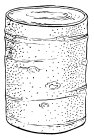 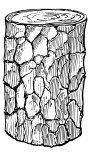 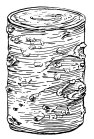 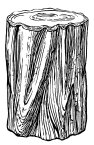 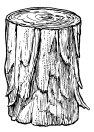 Smooth          Furrowed           Scaly              Warty              Shaggy
[Speaker Notes: Bark is one of the most important features for tree identification because of its year-round accessibility. It is especially useful when the tree’s leaves and twigs are inaccessible or unavailable during the fall and winter. The shape of the bark is characteristic of some species, for example, the small, rectangular plates on flowering dogwood. Bark on young trees differs from that on more mature trees. Experience is the best way to learn bark characteristics.

 Shape or general appearance 
The shape of the bark is often characteristic of some species, for example, the small-rectangular plates on the flowering dogwood. 

Texture 
The feel of the bark, such as the smoothness of cherry trees or the layering or plating of white oaks, is important. Some of the textures are shown here they are Smooth, Furrowed, Scaly, Warty and Shaggy.

Thickness 
The thickness of the bark can vary within a species as well as between species. 

Color 
Bark color varies with age, location, site, and light conditions.]
Tree IdentificationFlowers
Complete & Incomplete
Perfect and Imperfect
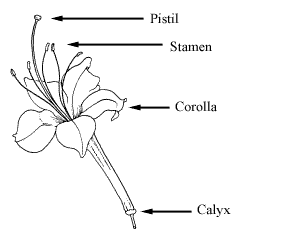 [Speaker Notes: Flowers are best feature for identifying trees, but are available only for a short period each year. Leaves, twigs, and bark are usually available for identification, but if there is doubt about a certain tree, the flower is the surest way to identify it.
Although not always noticeable to the casual observer, all hardwoods bear flowers. Some produce flowers annually, while others flower less often. Flowers are modified leaves that have undergone change to the point that they have become or support the reproductive organs of the plants

There are complete and incomplete flowers.
A complete flower has four parts. They are the calyx, corolla, stamens and pistils.  An incomplete flower is one that lacks any of these four parts. 

There are also perfect and imperfect flowers.
A perfect flower includes actively functioning organs of both sexes but may lack sepals or petals. The stamen is the male reproductive structure, and the pistil is the female reproductive structure. A perfect flower may be either complete or incomplete. 
A flower lacking either functional stamens or pistils is imperfect. These flowers may also be known as unisexual flowers, meaning they are either pistilate (female) or staminate (male). These may occur on the same tree, or the male and female parts may be on separate trees, as in the gingko.]
Tree IdentificationFruits and Seeds
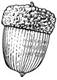 Simple Fruits
Dry Fruit (indehiscent, dehiscent)
Fleshy Fruit
Compound Fruits
Aggregate Fruits
Cones
Pollen Cones
Female Cones
Seritinous Cones
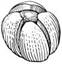 Hickory – Dehiscent husk
Oak Acorn –
Indehiscent
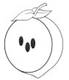 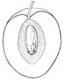 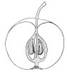 Persimmon- 
Berry
Cherry – 
Drupe
Apple – 
Pome
Sweetgum – Multiple head of nutlets
[Speaker Notes: Another key to identifying a hardwood is its fruit or seed. A fruit is the seed-bearing organ of the plant. Using fruit is somewhat limited, however, because some trees do not bear fruit and others do so only for a short time or at irregular intervals. Fruits develop from flowers. 

In most species, pollination and fertilization must occur for fruit to develop. Fruit development can take from a week or two in elms to two growing seasons in red oaks. 

Simple fruitsSimple fruits develop in various forms. There are two basic types, dry and fleshy, each of which has a wide range of variations.
The two primary forms of dry fruit are indehiscent, which do not split open at maturity, such as  maples and oaks and dehiscent, which do split open when ripe such as redbud, magnolia, and rhododendron. 
Fleshy fruits are usually multi-seeded, the seeds are surrounded by a fleshy pulp, or pericarp, which is sometimes edible. These may be classified as a berry (blueberry and persimmon), drupe (cherry, plum, and holly), or pome (apple or pear). 

Compound fruitsFruits that develop from multiple pistils are called compound. Two types of compound fruit are aggregate and multiple. 
Aggregate fruits develop from a single flower that has many pistils that form many fruit lets in a single mass, such as the magnolia or sweetgum. 

ConesSeeds for softwoods (conifers) are found in cones. Most conifers are monecious. Monecious means that both male and female reproductive parts are located in separate structures on the same tree. Male and female structures are called cones or stobili. Cones consist of three types. They are:

Pollen cones 
Are generally small, non-woody and short lasting. 
Emerge from buds, release pollen, wither and drop within a few weeks. 
Bear sacs on the bottom of each scale known as pollen sacs or microsporangia. 
Release thousands of pollen grains when the sacs burst. 
Are modifications of shoots, and the scales are modified leaves. 
Are found in the mid- to lower crown. 

Female cones 
Are larger than male cones. 
Are usually woody. 
May persist for many years.
Develop to maturity in one or more season and release their seeds in late summer to autumn. 
Bear two megasporangia on the top of each scale which contains an ovule. This ovule develops into a seed following pollination and develops an embryo.
Are found in the upper crown of a tree in some species. 

Seritinous cones 
These cones are closed tightly with pine tar. Heat from a fire is needed to open the cone. The sand pine and pitch pine have this type of cone.]
Urban Trees: Selection The Good, The Bad and the Ugly
The Good
Trees for Moist Shady Sites
Red Maple 
	Acer rubrum
Attributes:
60’ x 40’ w
Fall Color
Shade tree

Cultivars:
Red Sunset
October Glory
Autumn Blaze
[Speaker Notes: Red Maple Acer Rubrum is a good shade tree with dependable red foliage in autumn. The species matures at about 70' tall by 40' wide, although the cultivars are usually smaller. Red maple has an upright oval to upright rounded growth habit in its youth, but an upright irregular growth habit for the mature species form, and an upright rounded growth habit for most of the mature cultivars.  Prefers full sun to partial sun and moist acidic soils, but will tolerate wet soils or moderately dry soils ranging from acidic to neutral pH. Red maples like other maples have shallow root systems and are somewhat prone to Verticillium Wilt and leaf scorch. 'October Glory' - actually holds its dark green foliage throughout October for most of the Eastern United States and becomes crimson red in early to mid-November, being one of the last shade trees to exhibit fall color; maturing at 50' tall by 35' wide 'Red Sunset' displays red-orange fall color in September, defoliating and becoming dormant before most other shade trees, with bark that is smooth and a very light silvery-gray in youth, maturing at 50' tall by 35' wide.]
The Good
Trees for Moist Shady Sites
Flowering Dogwood
	Cornus florida
Attributes:
Spring Flowering
Native
Cultivars:
Cherokee Chief
Cherokee Princess
First Lady
[Speaker Notes: Flowering Dogwood Cornus Florida is one of the most popular native ornamental trees. Showy early spring flowers are the yearly highlight, but red fruits and crimson foliage in autumn, large floral buds and checkered bark in winter, and year-round layered branching add to its appeal. As an understory and woodland edge tree, its early spring blossoms stand out in forests before the leaves take over. It may also be found as a single or multi-trunked tree in open fields, where it may reach 15 feet tall and 20 feet wide.  Flowering Dogwood strongly prefers evenly moist, well-drained, fertile, deep acidic soils in partial sun. In urban environments it often is sited in poor, dry, rocky, clay soils in full sun. Under such conditions it may become weak and stunted, and be much more prone to attack by diseases and pests. Flowering Dogwood suffers from a number of pathogens and pests. The most important diseases are leaf and stem anthracnose, leaf powdery mildew, and trunk canker. The most important pest is the dogwood borer, which can kill trees outright, especially those under stress as in severe drought to established trees, but more commonly newly transplanted trees that are not adequately watered. Choose improved cultivars whenever possible, many C. florida cultivars are available as well as kousa-florida hybrids.]
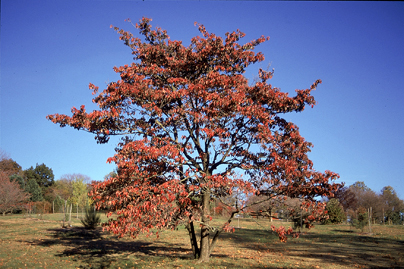 Photos Courtesy Ohio Division of Forestry
The Good
Trees for Moist Shady Sites
Carolina Silverbell
	Halesia carolina
Attributes:
Native
Clusters of Bell-shaped Flowers in Spring
Cultivars:
Meehanii
Rosea
[Speaker Notes: A Southeast U.S. native, Carolina Silverbell Halesia carolina is a small understory tree with a broad, rounded crown or a large shrub. In the wild, Carolina Silverbell typically does not exceed 35' in height though specimens may grow larger. Carolina Silverbell features drooping clusters of bell-shaped, white flowers which appear in April shortly before or when the leaves emerge. Four-winged, brownish, nut-like fruits appear in the fall and often persist well into the winter. Dull, finely toothed, dark yellowish-green, ovate-oblong leaves turn a somewhat attractive yellow in fall, but may drop rather early.]
The Good
Trees for Shady Sites
Japanese Stewartia
	Stewartia pseudocamellia
Attributes:
30’ x 25’ w
Fall color
Great winter form
Camellia-like flowers-July
[Speaker Notes: An excellent, small to medium-sized, deciduous garden tree, 30 to 40 feet tall and 25 to 30 feet wide, Japanese Stewartia Stewartia pseudocamellia is an all-season performer, exhibiting a distinctive branching pattern in winter, camellia-like flowers in summer, and bright yellow and red foliage in autumn. Fall color is often spectacular. The bark is lovely in winter, peeling off and exposing contrasting colors. The tree branches close to the ground much like crape myrtle. Makes a nice patio tree, accent, or could be grown as a canopy tree over a sidewalk. Slow growing and grows in sun or shade. Japanese Stewartia prefers moist well-drained soil but is rather drought tolerant.]
The Good
Trees for Partly Sunny Sites
Kousa Dogwood
	Cornus kousa
Attributes:
Later flowering
Sun tolerant
Cultivars:
‘Milky Way’ series
[Speaker Notes: Chinese or Kousa dogwood Cornus kousa is a small, deciduous, flowering tree or large multi-stemmed shrub which typically grows 15-30' tall with a vase-shaped habit in the early years. It matures to a more rounded habit. Bloom occurs in late spring several weeks after flowering dogwood. Flowers are followed by berry-like fruits which mature to a pinkish red in summer and persist into fall. The dark green foliage turns reddish purple to scarlet in autumn. Grows best in average, medium wet, well-drained soil in full sun to part shade. Kousa dogwood prefers sandy, acidic, organically rich soils. Kousa dogwoods have no serious insect or disease problems. This plant has better resistance to disease and better cold hardiness than flowering dogwood. Plant as a specimen or in small groupings on residential property around homes, near patios or in lawns.]
The Good
Trees for Partly Sunny Sites
Red Buckeye
	Aesculus pavia
Attributes:
20’ x 25’ w
Bright red upright flowers in spring
Dark green leaves
[Speaker Notes: Red Buckeye is a small North American native tree, capable of reaching 25 to 30 feet tall in the wild though is most often at 15 to 20 feet high when grown in the landscape. Red Buckeye is most popular for its springtime display of three to six-inch-long, upright, terminal panicles composed of 1.5-inch-wide, red flowers which are quite attractive to hummingbirds. The blooms are followed by flat, round capsules which contain bitter and poisonous seeds. The large, dark green, palmate leaves usually offer no great color change in fall and often drop as early as late September. Red Buckeye will flower well in shade but takes on its best form when grown in full sun with some afternoon shade on moist, well-drained soil. It is native along moist stream banks and is not very drought-tolerant.]
The Good
Trees for Partly Sunny Sites
Japanese Snowbell
	Styrax japonicus
Attributes:
25’ x 25’ w
Graceful shape
Bell flowers May-June
Cultivars:
‘Emerald Pagoda’
[Speaker Notes: Japanese Snowbell is a small deciduous tree that slowly grows from 20 to 30 feet in height and has rounded canopy with a horizontal branching pattern. Limbed up, it forms a graceful vase-shaped patio-sized shade tree. The white, bell-shaped, drooping flower clusters of Japanese Snowbell are showy May through June. For winter interest, the smooth, attractive bark has orange-brown interlacing fissures. Snowbell prefers moist, acid soil. Afternoon shade is preferable in zones 7 and 8.]
The Good
Trees for Partly Sunny Sites
Apple Serviceberry
	Amelanchier x grandiflora
Attributes:
20’x 20’ W
White Flowers
Edible fruit
Fall Color
Cultivars:
‘Autumn Brilliance’
[Speaker Notes: A small tree, Apple Serviceberry is a hybrid between Amelanchier canadensis and Amelanchier laevis. Growing just 15 to 25 feet tall its multiple stems are upright and highly branched forming a dense shrub, or if properly pruned in the nursery, a small tree. The main ornamental feature is the spectacular white flowers in early spring which are at first tinged with pink but later fade to white. Fall color is red, yellow or orange and the edible fruit
attracts birds. This tree is very well-adapted for planting along residential streets or beneath power lines. Look for improved cultivars like Autumn Brilliance, Autumn Sunset, Ballerina, Princess Diana, Prince Charles, Prince William, or Robin Hill.]
The Good
Trees for Moist Sunny Sites
Eastern Redbud
	Cercis canadensis
Attributes:
Native
20’ x 25’ w
Early spring bloomer
Interesting gray bark

Cultivars:
Forest Pansy
Alba
Photos Courtesy Ohio Division of Forestry
[Speaker Notes: Eastern Redbud is usually the first harbinger of spring. Eastern Redbuds grow well in full sun in the northern part of its range but will benefit from some shade in the southern zones. Best growth occurs in a light, rich, moist soil but Eastern Redbud adapts well to a variety of soil including sandy or alkaline. Trees look better when they receive some irrigation in summer dry spells. Trees are sold as single or multistemmed. Eastern Redbud trees provide a wonderful show in the spring and fall. Several cultivars of Eastern Redbud may be seen ‘Alba has white flowers, blooms about a week later than the species. ‘Forest Pansy’ is a particularly attractive cultivar with purple-red leaves in the spring, but color fades to green in the summer in the south. Cercis canadensis var. texensis ‘Texas White’ and Cercis reniformis ‘Oklahoma’ have far superior foliage and make wonderful substitutes for Eastern Redbud, particularly in non-irrigated areas.]
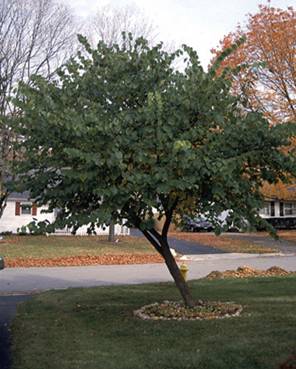 Photo:  Ohio Division of Forestry
The Good
Trees for Moist Sunny Sites
White Fringetree
	Chionanthus virginicus
Attributes:
Native
a.k.a. Grancy Graybeard
Small tree 20’ T.
Fuzzy white blooms spring
Pollution tolerant
[Speaker Notes: This native shrub has dark green, glossy leaves and female plants develop purple-blue fruits which are highly prized by many birds. Fall color is not impressive in the south, with many leaves dropping to the ground a blackened green. The plant eventually grows 20 to 30 feet tall in the woods, spreads to 15 feet, and tolerates city conditions well. But trees are more commonly seen 10 to 15 feet tall in landscapes where they are grown in the open. It forms as a multi-stemmed round ball if left unpruned but can be trained into a small tree with lower branches removed. Fringetree needs sun to develop the best shape but prefers some afternoon shade. Fringetree prefers moist, acid soil and will gladly grow in even wet soils. It generally grows very slowly, usually 6 to 10 inches per year.]
The Good
Trees for Moist Sunny Sites
Southern magnolia
	Magnolia grandiflora
Attributes:
Stately large tree
Evergreen
Creamy summer flowers
Cultivars:
‘Little Gem’
‘Bracken’s Brown Beauty’
‘Alta’
[Speaker Notes: No tree evokes the magic of the South like the Southern Magnolia. Magnolia grandiflora has large fragrant white flowers and shiny evergreen leaves that make it one of the popular ornamental trees in the world. This moderately fast-growing medium-sized tree grows best on rich, moist, well-drained soils. Southern Magnolia is shade tolerant but develops its best shape in full sun. Magnolia is pollution tolerant making it a good urban tree. Newer varieties like ‘Alta’ and ‘Little Gem’ are more suited to situations where space is limited. On good sites, southern magnolia trees average 60 to 80 ft tall. Heights 100 to 125 ft have been reported in Florida.]
The Good
Trees for Moist Sunny Sites
Willow Oak
	Quercus phellos
Attributes:
Best overall oak
Great street tree
Fine texture
50’ x 40’ w
[Speaker Notes: The Willow Oak Quercus phellos is one of our finest native oaks and is well suited to the landscape. Fast growing, it makes a fine shade tree growing 40 to 60 feet high and 30 to 40 feet wide. The texture is fine with deep green narrow leaves that turn yellow in fall. The narrow leaves generally all fall at one time after turning yellow and then brown.]
The Good
Trees for Moist Sunny Sites
Baldcypress
	Taxodium distichum
Attributes:
Perfect Form
Red-bronze Fall Color
Tolerant of wet or dry sites
Cultivars:
Pendens
Monarch of Illinois
Shawnee Brave
[Speaker Notes: The native Baldcypress, Taxodium distichum, makes a good street tree growing 50 to 100’ tall by 20 to 30’ wide. Grows well in wet or dry soil and is heat and drought tolerant. Needles turn reddish brown and drop in the fall but make for easy cleanup. Cypress knees are produced when grown in or near water.]
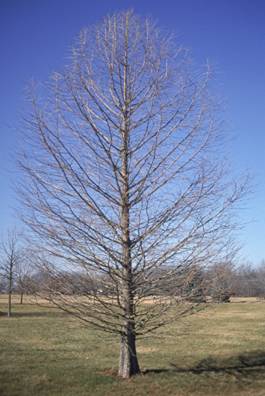 Photos Courtesy Ohio Division of Forestry
The Good
Trees for Sunny Sites
Persian Parrotia
	Parrotia persica
Atrributes:
Foliage-opens reddish, turns deep green and turns 3 brilliant colors in fall
Interesting winter form
[Speaker Notes: Persian Parrotia or Ironwood Parrotia persica is a small, single trunk, deciduous tree eventually growing 20-40' tall or a large, multi-stemmed shrub growing to 15' tall. Apetalous flowers with dense, red stamens surrounded by brownish bracts appear in late winter to early spring before the foliage. Flowers are attractive on close inspection, but are generally considered to be somewhat insignificant. Oval to oblong leaves (to 4" long) emerge reddish-purple in spring, mature to a lustrous, medium to dark green in summer and change to variable shades of yellow, orange and red in fall. Bark of mature trees exfoliates to show green, white or tan patches beneath and provides good winter interest.]
The Good
Trees for Sunny Sites
Lacebark Pine
	Pinus bungeana
Attributes:
30’ x 30’ w
Beautiful bark
[Speaker Notes: Lacebark Pine is a very picturesque multi-trunked and upright, oval tree through about age 40, then begins spreading into a flattened canopy allowing filtered sunlight beneath. The beautiful grey/green, mottled, exfoliating bark becomes chalky white on mature trees and is one of the best Pines for this character. Cultivated in the Orient for its striking bark, Lacebark Pine can be often seen on the grounds of Buddhist temples. Capable of reaching 75 feet in height, it is more often seen at 30 to 50 feet with a 20 to 35-foot spread and has a rounded to pyramidal outline when young. Lacebark pine is a slow grower and does not tolerate excessively wet or dry soils.]
The Good
Trees for Sunny Sites
Chinese Pistache
	Pistacia chinensis
Attributes:
30 x 30’ w
Drought resistant
Beautiful bark
Excellent fall color
[Speaker Notes: Chinese Pistache Pistacia chinensis grows quickly in full sun to partial shade on moderately fertile, well-drained soils and will withstand heat and drought extremely well. Leaves are finely divided, lustrous, and dark green. Bright red fruit on female trees ripening to dark blue, peeling, attractive bark, and wonderful fall colors combine to make Chinese Pistache an outstanding
specimen, shade, or street tree. Capable of reaching 60 feet in height with a 25 to 35-foot spread, Chinese Pistache is usually seen at 25 to 35 feet in height with an oval, rounded canopy and light, open branching creating light shade. The crown is quite round and symmetrical on older specimens when grown in full sun but becomes misshapen in too much shade - best for full sun areas. Grows in clay, loam, or sand in a wide range of soil pH. Chinese Pistache is also very adaptable to urban situations.]
The Good
Trees for Sunny Sites
American Yellowwood
	Cladastris kentuckea
Attributes:
50’ x 55’ W
Nice shade tree
Floral show every 2-3 years
Yellow-copper fall color
Cultivars:
‘Rosea’
Paul Wray, Iowa State University, www.insectimages.org
[Speaker Notes: American Yellowwood is a native deciduous tree growing to 30-50 feet high. Developing a broad, rounded crown with delicate-looking branches, it makes an excellent specimen tree in the landscape. It does however looks its best when the low-growing branches are left intact, instead of limbing it up. Flowers in late April and May with fragrant panicles of white flowers 8-14 inches long. Yellowwood is an alternate bloomer, flowering heavy one year then resting the next and it may take 5-8 years to bloom, but it's worth the wait! Foliage is rich green in summer and turns a soft yellow in fall. It is a slow growing tree, best in full sun. Lightly fertilize and it does require an occasional application of lime. ‘Rosea’ cultivar has pink flowers.]
The Good
Trees for Sunny Sites
Japanese Zelkova
	Zelkova serrata
Attributes:
Vase shape
Fall Color
Exfoliating bark
Cultivars:
‘Green Vase’
‘Village Green’
‘Spring Grove’
[Speaker Notes: Japanese Zelkova is a massive tree, with the trunk capable of growing to four feet or more in diameter and 55 to 80 feet tall with a spread of 50 to 75 feet. It has a moderate growth rate and likes a sunny exposure. Branches are more numerous and smaller in diameter than its cousin, the American Elm, but Zelkova is not affected by Dutch Elm Disease. Leaves are 1.5 to 4 inches long, turning a brilliant yellow, orange, or burnt umber in the fall.]
The Good
Trees for Sunny Sites
American Smoketree
	Cotinus obovatus
Attributes:
Shrubby small tree
Wonderful gray bark
Smoky-fuzzy
Fantastic fall color
Charles T. Bryson, USDA Agricultural Research Service, ww.insectimages.org
[Speaker Notes: American smoketree is a small, deciduous, rounded, native tree or large, upright shrub typically growing 20-30' tall and occurring on limestone glades, rocky limestone bluffs and bald knobs. Smoketree gets its common name not from the 6-10" flower clusters which bloom in June, but from the billowy hairs which turn a smoky pink to purplish pink in summer, thus covering the tree with fluffy, hazy, smoke-like puffs. Bluish green leaves are, as the species name suggests, obovate. Foliage turns a variety of colors in the fall including yellow, red, orange and reddish purple, and produces some of the best fall color of any of the native American trees and shrubs. Smoketree should be planted in a sunny location.]
The Good
Trees for Dry Sunny Sites
Ginkgo
	Ginkgo biloba
Attributes:
Upright form
Brilliant Yellow Fall Color
Beautiful Green-Blue-green Foliage
Cultivars:
Princeton Sentry
Saratoga
[Speaker Notes: Ginkgo biloba is a large upright columnar shade tree; the species form usually matures at about 80' tall by 60' wide under urban conditions, but specimen trees in open areas can get much, much larger. Ginkgo refers moist, deep, sandy soils in full sun, but is very adaptable to stressful situations, including poor soils, compacted soils, various soil pHs, heat, drought, Winter salt spray, and air pollution and is therefore very urban tolerant. Female trees bear a fruit which is messy and malodorous when it drops from the tree. Ginkgo’s fall color is usually chartreuse or golden-yellow in excellent years.]
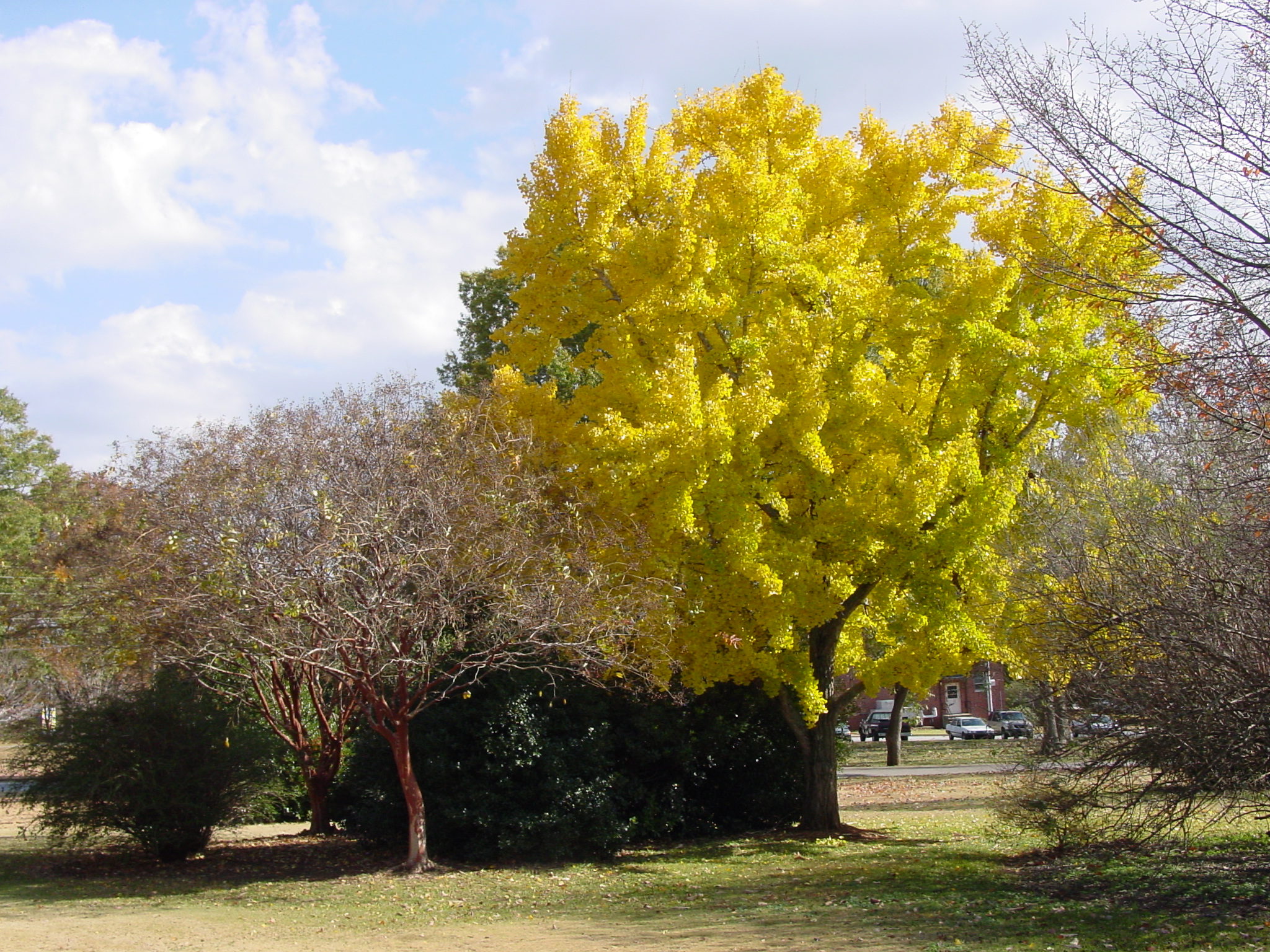 The Good
Trees for Dry Sunny Sites
Chalkbark Maple
	Acer leucoderme
Attributes:
30’ x 30’ w
Drought tolerant
Nice bark
Wonderful fall color
[Speaker Notes: Chalkbark Maple Acer leucoderme, a 25 to 30-foot-tall native North American tree, is reportedly quite similar to the Florida Maple. Often seen with multiple trunks, the chalky white or light gray bark of this tree is quite attractive. The bark on older trees often becomes ridged and blackened near the ground. The two to three-inch- diameter, lobed leaves, with fuzzy undersides, give a spectacular display in the fall months, ranging from shimmering yellow to vivid orange and deep red. The striking white bark makes Chalkbark Maple Acer leucoderme well suited for planting as a specimen displayed against a dark background. Surprisingly underused, this small Maple is well suited for a variety of sites, including home landscapes. Chalkbark Maple grows well in full sun, partial shade, or deep shade, and has a high tolerance for dry soils.]
The Good
Trees for Dry Sunny Sites
Lacebark Elm
	Ulmus parvifolia
Attributes:
Dutch Elm Disease-Resistant
Ornamental bark
Good Street-tree
Cultivars:
Athena
[Speaker Notes: Native to China, Korea and Japan, Ulmus parvifolia, commonly known as Chinese elm or lacebark elm, is a deciduous tree that typically grows to 60’ tall with a rounded crown. It is noted for its elliptic, toothed, glossy, dark green leaves (to 2.5” long), mottled bark and resistance to Dutch elm disease. Lacebark elm grows in a vase shape makes a good urban tree. It is fibrous rooted, fast growing and drought tolerant, but will tolerate moist sites.]
The Good
Trees for Sunny Sites
Sourwood
	Oxydendron arboreum
Attributes:
Native
Columnar form
Great fall color
Bell-flowers
Wendy VanDyk Evans, , www.insectimages.org
[Speaker Notes: Sourwood Oxydendron arboreum is an excellent native tree, providing multi-season interest. Average size is 25 to 30’ feel tall and 20 feet wide. The white bell-shaped flowers which appear in early summer are prized by bees. Sourwood honey is popular in the Appalachian regions of the United States. Fall color is spectacular often red, yellow and purple on the same tree, though red is the dominant color. Sourwood]
The Bad & Ugly
Trees Not to Recommend
Bradford Pear
	Pyrus calleryana ‘Bradford’
Reasons:
Weak limb structure
Fire Blight
Better varieties
Odor
Rich Mason, U.S. Fish and Wildlife Service, www.insectimages.org
[Speaker Notes: Bradford Pear is relatively free of insect problems. It does, however, suffer from severe branch splitting, especially in older trees (15+ years). The narrow branching angles cause trees to split in half, especially when subjected to ice and storm conditions. Pruning to correct this problem is difficult, but attempts to improve branch angles and structure should be done in winter or early spring, before growth begins. Bradford Pears may also be susceptible to fire blight and leaf spots as are most pears. Although the reason many people fall in love with Bradford Pear trees is the spectacular white flower show in spring, the odor is another common complaint and fallen fruits are sticky and messy in autumn.]
The Bad & Ugly
Trees Not to Recommend
Silver Maple
	Acer saccharinum
Reasons:
Weak limb structure
Root Sprouts
Better varieties
[Speaker Notes: Silver Maple can be infected by several diseases including leaf anthracnose, Verticillium wilt, and bleeding canker and pests including bladder-gall mite and cottony maple scale, it in general is a healthy tree that survives and thrives under almost all conditions, without any problems. However, surface roots and root sprouts and significant storm damage throughout its life due to brittle wood are major problems of Silver Maple.]
The Bad & Ugly
Trees Not to Recommend
Box Elder
	Acer negundo
Reasons:
Insects
Poor Limbing
Weak Structure
Clemson University - USDA Cooperative Extension Slide Series, , www.insectimages.org
[Speaker Notes: Boxelder is plagued by many diseases: leaf anthracnose, bark canker, and trunk heart rot and many pests including boxelder bug. Leaf scorch and partial leaf drop during hot, dry summers are common. Surface roots with age and storm damage throughout its life are liabilities. Trees often have a lifespan of thirty years or less, but grow extremely fast in the first fifteen years of their life.]
The Bad & Ugly
Trees Not to Recommend
Northern Catalpa
	Catalpa speciosa
Reasons:
Insects
Poor Structure
Weak Limbing
Paul Wray, Iowa State University, www.insectimages.org
[Speaker Notes: Larvae of the catalpa sphinx caterpillar eat the leaves.  Almost complete defoliation may occur in some years. Powdery mildew causes a white powdery coating on the leaves.  When severe the leaves turn yellow and drop. Verticillum wilt will make the branches die, and can eventually kill trees.  It is an invasive, weedy tree which escapes cultivation easily.  The flowers, long seedpods and seeds fall down from spring through winter, and create a mess on the ground anywhere near the tree and Catalpa’s brittle wood makes its branches subject to wind and ice damage.]
The Bad & Ugly
Trees Not to Recommend
Empress Tree
	Paulownia tomentosa
Reasons:
Root Sprouts
Prolific seeder
Weak
Chuck Bargeron, The University of Georgia, www.insectimages.org
[Speaker Notes: Princess tree or empress tree Paulownia tomentosa  quickly colonizes disturbed sites and out-competes native trees; grows rapidly and sprouts readily from roots and stumps; winged seeds allow it to spread easily and to great distances; a single tree is capable of producing millions of seeds.]
The Bad & Ugly
Trees Not to Recommend
Siberian Elm
	Ulmus pumila
Reasons:
Disease
Poor form
Patrick Breen, Oregon State University, www.insectimages.org
[Speaker Notes: Siberian elm is not recommended for landscape use because of its weak, easily damaged limbs and branches, its susceptibility to numerous insect and disease pests, and its general lack of ornamental interest. It could be effectively grown in poor soils, as a windbreak, or along slopes for erosion control where ornamental features are not an issue.]
Urban Trees Installation and Maintenance
[Speaker Notes: After you have selected the right tree for the right place, using the correct planting methods is very important. Correct planting procedures can determine the trees long term health, increase life expectancy of the tree, reduce the need for corrective tree maintenance, and increase the tree’s ability to become established more quickly and with less stress.]
Installation  Guidelines
Choose a planting season
Prepare the site
Prepare the tree stock
Plant the tree
[Speaker Notes: Certain steps should be followed when planting to help insure the successful establishment of the tree. The goal is to provide an environment that encourages root growth. 
These steps are: Choose a planting season, prepare the site, prepare the tree stock and plant the tree.]
Choose a Planting Season
Bare root – fall/spring
B&B – fall/winter/spring
Fabric Bag – fall/winter/spring
Container – all year (water in summer)
[Speaker Notes: Fall planting is generally the best time to plant all trees because of the moderate temperature allows root growth to develop before the hot weather in the summer. However depending on the type of root stock, trees can be successfully planted during other seasons. Bare root stock is recommended to be planted only during the fall and spring as the roots tend to be extremely sensitive to temperature extremes. Balled and burlap and fabric bag trees can be planted during the fall, winter and spring. Container trees can be planted year round due to having a good established root system. However, some supplemental watering will still  be needed to help them establish themselves.]
Preparing the site
Determine size of planting area 
10 X the root ball
Determine the planting hole size.
3 X the root ball
Hole shape/depth
[Speaker Notes: Proper preparation of the planting site is critical to good root development. In urban areas, site preparation may require special planning because of the type of planting site, such as street or parking lot plantings. Also, when preparing the site, you may find surprises when digging, such as construction bury pits or asphalt. These surprises can increase the time and resources needed for planting. 

Because most root growth occurs in the upper 12 inches of soil, the planting site needs to be shallow and wide to accommodate the development of the fibrous roots . The planting site should be tilled to a minimum depth of 6 inches in a diameter 10 times the size of the root ball. 

The planting hole should be 3 times as wide as the rootball. 

The planting hole depth should be as deep as the root ball or slightly less. Planting a tree too deep is a common mistake that limits the soil oxygen available for root respiration, which can cause several problems including death of the tree. The shape of the hole should be wider than it is deep with the sides at a 45 degree angle]
Prepare the Tree Stock
Inspection
Handling
Storage
Removal of wrapping, cords, ties and labels
[Speaker Notes: Once the trees have been delivered to the site, keep them watered and protected from extreme weather conditions. The stock may need time to adapt if the conditions at the site are much different from the previous growing conditions (Harris 1992). These are steps to take to maintain the health of the tree stock: 

InspectionThe tree should have been inspected at the nursery to insure it meets the minimum standards for the American Standard for Nursery Stock. It should be inspected again at the site for damage from handling, transportation, or storage, with particular attention to the roots. 
HandlingA tree should be picked up from the bottom of the container, root ball, or root-ball cage. Never lift a tree by the trunk. This causes the trunk of the tree to pull away from the roots. Dropping the tree may also damage the roots. Carefully transport the tree from the nursery to avoid damage to the branches, leaves, needles, bark, and roots.
StorageTrees for transplanting usually should not be stored, particularly during the summer or winter, because the roots can dry out and die. Keep the roots moist, but not soaked. If trees, particularly bare-root trees, must be stored, "heel them in" by temporarily planting them and covering the roots with moist compost or sawdust. If they cannot be "heeled in", they should be kept in a cool place, away from asphalt or concrete. If trees are warmed up too quickly, they will break dormancy before planting.
Removal of containers, wrapping and wrapping cordsThe containers and wrappings should always be removed from the rootball just before planting to prevent soil from drying out (figure 2). Do not disturb the root ball or injure the roots when the container or wrapping is removed. Any dead, diseased, broken, twisted, or girdling roots should be cut with a sharp knife. Circling roots need to be cut in a few places to help keep them from becoming girdling roots. If there are matted roots, make two or three vertical slices into the rootball with a sharp knife, or loosen the roots carefully with your hands. 

Trees may be wrapped in a variety of materials. It is important to handle each of them properly so the health of the tree is not affected.
Natural fabric wrappingAlthough natural-fiber burlap will eventually decompose in the soil, it should still be removed if it is possible to do so without damaging the rootball. If removing it appears risky, then try to cut back the top half of the rootball to encourage infiltration of water to the plant's roots. 
Synthetic fabric or plastic-coated burlapThis fabric will not decompose naturally and therefore it must be removed to allow proper root growth and to avoid girdling roots. Shiny fibers indicate synthetic burlap. 
Wire basketsWire baskets are sometimes used to hold the soil in place around the roots in larger trees. It may be detrimental to remove the basket from large rootballs before planting. In these cases, cut away as much wire as possible, at least the top 2/3 of the root ball, and bend back to the bottom of the planting area. This will help avoid growth and maintenance problems. 
Wrapping cordsRemove all wrapping cords, especially nylon string or rope. 
Tags and LabelsAll tags and labels need to be removed from the tree to prevent girdling of branches and trunk.]
Plant the tree
Place root ball at ground level
Spread out roots
Soil amendments
Backfilling
[Speaker Notes: Carefully place the bare roots or root ball in the planting area. In most cases, the root crown, where the roots end and the trunk begins, needs to be at ground level. Straighten the roots of bare-root trees to prevent circling, girdling, or crossing roots. 
It is usually best to backfill with the same soil that came out of the planting area. The University of Georgia Cooperative Extension Service does not recommend using any type of soil amendments in the planting hole. When refilling, use your hands, shovel handle, or stick to press the soil around the roots to eliminate air pockets that can cause the roots to dry out. Avoid packing the soil too hard since this can reduce soil pores and cause compaction. Be careful not place soil over the root crown. While backfilling, apply water to settle the soil. Make sure the tree is straight.]
Post-Planting Guidelines
Watering
Mulching
Pruning
Fertilizing
Staking and Guying
[Speaker Notes: The care a tree receives after planting is critical to its survival in an urban environment. 

WateringThe entire planting area needs to be watered within 2 hours of planting. Watering will help settle the soil and assure adequate soil moisture for root development. The amount and frequency of watering needed after planting depend on weather conditions (rainfall and temperature), the time of year, the soil texture, type of tree stock planted, and size of the rootball. After the initial watering, it is also just as important to avoid over-watering the tree. Soil moisture needs to be monitored for the first few years until the tree becomes established. 
A temporary berm may be constructed around the planting area to hold water in place during the first few years. This may be useful in open sites that require hand watering or in climates where rainfall is inadequate. However, if the site has poor drainage, do not build a berm. After the tree is established, the berm should be removed to promote watering and root development beyond the original planting area.

MulchingApplying 2 to 4 inches of mulch greatly benefits a newly planted tree by reducing turfgrass competition, reducing evaporation, and regulating soil temperature. However, the mulch should be kept away from the bark of the tree to prevent insect and disease problems. 
PruningPruning a newly planted tree is not recommended. Possible exceptions should be limited to broken or damaged branches. Pruning to shape or "train" new trees should be done after they become established, which generally takes at least one growing season.
FertilizingTrees should not be fertilized when they are planted because fertilization can cause new crown growth. There may not be enough roots to support the demand for water and nutrients for the new crown growth. Fertilizer can also "burn" the roots. Fertilizers may be used in site preparation, but only if the soil is in extremely poor condition. 
StakingIn most cases, trees do not need to be staked because a well-planted tree with an adequate rootball can stand on its own without support. However, some conditions may warrant staking. 
Windy conditionsIf a tree is unstable in strong winds, staking can help protect it from blowing over. Also, if there are frequent high winds at a site, such as mountain ridges or ocean shores, staking may be needed. 
Sandy soilIn sandy soil, trees tend to blow over and staking can prevent this. 
Small root ballBare-root trees and those in grow bags sometimes require staking because they do not have large enough root balls to support the trunk. 
Leaning treeStaking can prevent some trees from falling over. 
Protection There may be situations where stakes can protect the tree from being damaged by lawnmowers, vandals, or traffic. 
There are Disadvantages to stakingWhile staking can keep a tree standing, it can also cause damage. 
Weaker structureBy protecting trees from the normal range of motion resulting from wind, trunk cells develop abnormally, weakening trunk structure. Staking limits the uniform development of reaction wood, making these trees more prone to blowing over as they age. 
Bark and trunk damage Staking wires can damage and wound the bark of trees.]
After Planting Maintenance
Mulching
Watering
Pruning
Fertilizing
Disease and Pest Control
Removal
[Speaker Notes: After planting the tree in order to maintain good tree health and growth it is important to remember these long term maintenance activities. They are:

Mulching 
Watering 
Pruning 
Fertilizing 
Disease and pest control 
Removal]
Mulching
Benefits
Improves appearance,
 stimulates root growth, 
weed control,
 reduces soil erosion,
 conserves soil moisture, 
insulates soil, 
protects from mechanical damage
Types
Guidelines : Area, depth, method
[Speaker Notes: Mulching is the least expensive and most beneficial urban forestry maintenance activity available.  The benefits of mulching include:
Improves appearance of the area around the tree 
Stimulates root growth 
Helps with weed control 
Improves soil moisture infiltration and retention, soil structure and soil fertility 
Increases soil organic matter and number of soil organisms 
Reduces soil erosion 
Prevents or reduces soil compaction from foot and vehicle traffic 
Helps insulate soil from cold and heat 
Protects tree trunk and surface roots from mechanical damage 

Mulches can be divided into two different categories, organic and inorganic. 
Organic mulchesOrganic mulches include wood chips, shredded leaves, pine straw, bark, straw, peanut hulls, pecan shells, sludge, and lawn clippings. As organic mulches decompose they can replenish some key elements necessary for productive soil and can improve soil structure. Because organic mulches decompose they need to be reapplied periodically. Avoid fine-textured mulches that compact and prevent oxygen and water movement to the root system.
Inorganic mulchesSome inorganic materials used for mulch include crushed rock, gravel, and polyester fabrics. These last a long time and protect better against weeds, seeds, and diseases then organic mulches. However, they do not add any nutrients, enhance the soil or aid in conserving moisture in the root zone. Landscape fabric should be placed under rock and gravel to prevent them from settling into the soil. However, some landscape fabrics can fill with soil particles and become hydrophobic. 

General GuidelinesSeveral general guidelines should be followed when using mulch: 
The mulch area should cover as much of the root system as practical. Ideally, it should extend well beyond the drip line of the canopy. The mulch area should therefore increase as the tree grows.  Whenever possible, trees should be mulched in groups to provide a “shared” mulch and rooting area.
Organic mulches should be applied 4 inches – 6 inches deep except for pine straw mulch which should be applied to a depth of 8 inches. Because pine straw decomposes faster  than wood chips and bark, it typically needs to be replenished annually. 
Remove or kill competing vegetation (e.g. grass, weeds, vines) in the mulch area. However, do not damage the shallow root system or injure the root collar. Hand or chemical weeding should be done next to the trunk but do not apply chemicals directly on the trunk.
Mulch should not be placed against the trunk of the tree. Leave an un-mulched area 6-12 inches in radius around the trunk. If existing mulch is found against the base of the trunk, carefully remove it and the soil at the base of the tree to expose the root collar, which needs adequate air circulation.]
Watering
How : soaker hoses
How much: 1-3 in./wk 
Where: Dripline
When: night 
	10 p.m. – 8 a.m.
[Speaker Notes: Watering, especially the 1st two years after a tree is planted, is essential to a maintenance program. Trees that do not receive enough water during the first few years of establishment have an increased risk for dieback, development of weak, multi-trunks, and possible death.  

The best method to water a tree is to utilize soaker hoses. This method apples the water directly to the root zone without a large loss of water to evapo-transiration. Because every planting situation is unique, it is difficult to prescribe a rule of thumb for watering trees; however, usually 1 to 3 inches of water per week is ample water to stimulate good growth. Some factors that could increase or reduce the need for water include: type of soil, temperature, sloping vs. flat terrain, type of exposure and recent weather conditions.

The best place to water trees is along the dripline. Most of the feeder and absorption roots are away from the tree and the dripline is a good location to aply water to the absorption roots.

The best time to water a tree is between 10 p.m. and 8 a.m. because during this time trees have less transpiration occurring, therby, the tree can utilize the water more effectively.]
Pruning
When?
Winter – best time to prune
Spring – to maximize flowering
Summer – corrective pruning to remove hazards and diseases
Fall – no pruning
[Speaker Notes: Pruning is the selective removal of plant parts, typically shoots and branches.  Knowledge of a tree's development pattern, including the importance of the apical bud in the growth and structure of a branch, is necessary for understanding how pruning affects a tree.  Trees may need pruning to – 
Improve and maintain health 
Eliminate and reduce risks, such as limbs falling and interference with utility lines and vehicles 
Enhance appearance 
Improve views 

The time of year to prune depends on why it is being done. Removing dead wood and hazardous branches or pruning for disease and pest control can be done at any time. Pruning for other purposes should be planned according to the season.
WinterWinter is often the best time to prune, except for those trees that flower in the spring (e.g. dogwood, magnolia). For most “non-flowering” hardwoods, winter is the best pruning time. Branch removal is easier during dormancy because the structure of the tree is more visible and physiological activity is lowest. Trees that flower in the summer can be pruned during the winter (e.g. crapemyrtle, vitex).
SpringSpring is the primary growth and flowering period for many trees. To maximize flowering and fruiting, trees that bloom in spring (e.g. dogwood, magnolia) should be pruned soon after flowers have faded. 
SummerSummer pruning can be done to remove (1) limbs that are causing hazards, (2) diseased leaves and/or limbs, and (3) storm or construction damage. Corrective pruning may also be done to prevent future problems. Summer pruning may slow the growth of a tree by reducing leaf area and photosynthesis.
FallDo not prune in the fall. The tree needs to conserve energy for the dormant period]
Pruning
Pruning cuts
Prune branches leaving branch collar intact
Three Step Method
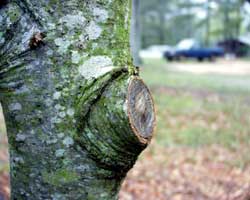 [Speaker Notes: Learning the correct method to prune a tree is critical to the long term health and growth of a tree. In order to correctly prune you must know where and how to cut the branches. At the base of the branch, where it meets the trunk, there is often an enlarged area called the branch collar. The raised bark that develops at the angle of attachment between the branch and the trunk is the branch bark ridge. It is best to cut as close as possible to the branch bark ridge and branch collar at the base of the branch without damaging either one. Cutting just outside the branch collar offers several advantages:
Prevents damage to the trunk tissue 
Limits possibility of trunk tissue decay 
Retains branch collar as natural protective area 
Creates a small wound 

How the cut is made is as important as where it is made. For limbs smaller than 1 inch the one cut method along the branch bark ridge is used. Removing a limb larger than 1 inch in diameter should be done with three cuts
A partial undercut to keep the branch from tearing bark as it is removed. 
A cut through the entire branch slightly farther out than the undercut to remove the branch. On small limbs (less than 1 ¾ inch) a lopper may be used to do this. 
A cut just beyond the branch collar and branch bark ridge to remove the stub.]
Pruning
Improper pruning techniques
Topping
Flush cuts
Pruning more than 25% of crown
Wound dressings
[Speaker Notes: Improper pruning techniques, such as topping, making flush cuts, and using wound dressings, can cause more harm to a tree than not pruning at all.  
ToppingTopping is the indiscriminate pruning of tree branches to stubs or lateral branches that are not large enough to assume the terminal role. Other names for topping include "heading," "tipping," "hat-racking," and "rounding over." This technique is inappropriately used to reduce the height of a tree by making heading or internodal cuts. Topping a tree causes several problems: First, it reduces the total leaf surface on the tree, limiting photosynthesis. Second, it creates a stub increasing the possibility of decay in the stem. Third, branches that develop from the regrowth around this type of cut are often weakly attached to the stem and can become hazardous. Alternatives to topping include drop-crotch pruning and thinning by cutting branches back to lower lateral ones. These alternatives will also reduce the size of the crown.
Flush CutsThis cut removes branches with a final cut that is flush with the trunk or main branch, which removes the branch collar and/or the bark ridge. Flush cuts result in larger wounds and jeopardize the trees ability to compartmentalize (to form a barrier between the damaged tissues and healthy parts of the tree), which can facilitate the spread of decay throughout the tree.
Wound DressingsTree paint and other materials applied to pruning cuts do not prevent decay, and if moisture penetrates cracks and collects beneath the covering, they may actually promote decay and tissue damage. Dressings are most commonly used on pruning cuts, primarily for cosmetic value. Proper pruning of branches close to the branch collar allows the tree to use its own natural defenses to compartmentalize the wood and prevent decay.]
Fertilizing
Soil test
Application: 
Surface
Soil injection
Trunk injection
Other Guidelines
Use slow release
Fertilize at dripline
Fertilize early and late spring; mid summer; avoid bud break
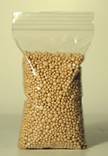 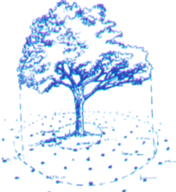 [Speaker Notes: Fertilizing is another component of a maintenance program for urban trees. Fertilizers have typically been used to provide certain essential elements to enhance the tree’s appearance and health.  However, fertilizing for the wrong reason or with the wrong elements can harm the tree. Fertilizing to promote rapid growth in trees can also increase susceptibility to stress, insects, and diseases because the tree’s resources are being diverted to growth. Over-fertilizing or improperly applied fertilizer can also directly damage trees. 

Examining the tree and the site and conducting foliar and soil analyses will help determine fertilization needs.  Fertilizing trees that are under stress, such as newly planted, root damaged, or diseased trees, is not recommended because the tree usually does not have the energy reserves necessary for the increased growth that will occur due to the fertilization. 

A soil analysis can determine soil pH (concentration of soil nutrients varies with pH), cation exchange capacity (soils capacity to hold nutrients), and the amount of some macroelements (phosphorous, potassium, calcium, and magnesium). 

There are several methods to apply fertilizer to tree. The three most common are surface application, soil injection and trunk injection.
The easiest and most effective way to apply fertilizer is to broadcast it over the soil surface,  particularly when there are roots close to the surface and competing vegetation (i.e. turf) is not present. This is also a good method for applying water-soluble nitrogen. 
Soil injection involves dissolved or suspended fertilizer in water and applied under pressure 4 to 12 inches deep. This method is highly dependent on the operator and is sometimes not as effective as surface application due to delivering the fertilizer below the root zone. 
Trunk injection should be used as a last resort, when no other method has proved effective. They can be particularly effective for applying micronutrients to address a specific, confirmed deficiency. It is recommended that a International Society of Arboriculture certified arborist be consulted to determine whether a tree needs trunk injection fertilizer. 

Some other fertilizer guidelines include:
Use slow release ferlilizer. Utilizing a slow release fertilizer reduces the risk of losing nutrients to leaching due to rapid water infiltration or sandy soils 
Fertilize at dripline. Just like watering, fertilizing at the drip line applies the fertilizer where a majority of the feeder roots are.
Fertilize early and late spring; mid summer; avoid bud break. This will avoid improper growth spurts during the growing season for the tree.]
Disease and Pest Control
Pruning – Sanitation
Biological Controls
Chemicals
[Speaker Notes: The long-term health of the urban forest depends on protecting trees from harmful diseases and pests.  Keeping trees healthy by establishing and following a maintenance plan can prevent many disease and pest problems.
Most pests do minimal damage and can remain untreated (fall webworm, maple bladder galls), and others can be kept in control (suppressed) with attention to the health of the tree (hypoxylon canker on oak, and dogwood borers).  A monitoring program, where trees are examined regularly is important to any tree management plan. This is also the first line of defense when dealing with disease and pest problems that can become critical. 

Pruning-SanitationFor some diseases and pests, such as fire blight, infected branches need to be pruned and disposed of properly. Learning more about the disease or pest will help determine the best treatment. For example, removing and burning diseased parts (such as branches and leaves), and sterilizing pruning tools can help prevent the spread of an infectious disease.
Some insect infestations may also be controlled with pruning. For example, selectively pruning trees infested with fall webworm and eastern tent caterpillar will improve aesthetics when the pest does not otherwise warrant control.
Biological ControlsBiological controls include introducing natural enemies or predators, constructing physical barriers (such as fencing for animals), setting traps, and removing pests manually. These can be used alone or in combination.
ChemicalsInsecticides, fungicides, and herbicides are chemicals that may be used to control insect, disease, and weed pests. Read all safety labels before using chemicals and follow manufactures recommendations for application. In some situations, a license may be required to apply certain types of chemicals. Knowing the life cycle of the pest or disease will help determine the appropriate chemical treatment. When considering pest management, determine if chemical treatment is appropriate and, if so, the proper type, dosage, and application frequency]
Removal
Reasons for removal:
Poor condition and in decline
Is a hazard or in a hazard location
Diseased or the host to a pest that may spread
[Speaker Notes: Tree removal is always an option in managing the urban forest. Trees of all ages and conditions may be candidates for removal.

In urban areas, trees may be removed for a number of reasons:
The tree is in poor condition and is in a stage of decline (with or without a hazard). 
A hazard has been identified and removing the entire tree is the best option. 
The tree is diseased or the host to a pest that may spread to adjacent trees in the urban forest. 
The tree may be interfering (i.e. competing) with other trees considered to be more valuable or more important in meeting long-term objectives. 
The tree is located in the path of infrastructure development (e.g. roadway). 
The tree is obstructing a view or interfering with pedestrian or vehicular traffic
 
During tree removal, the possibility for damage to the site (e.g. soil compaction), adjacent trees (above and below ground), or infrastructure always needs to be considered. Only people who are properly trained in safety issues and procedures for reducing or eliminating potential for damage should remove trees. Liability is also an issue and, in some cases, a written contract specifying penalties for damage to landscape and infrastructure would be recommended.]
Selecting a Tree Care Professional
Professional reputation
Customers
Liability insurance
Worker’s Comp. Insurance
Review contracts
Education and experience
Get several bids
[Speaker Notes: Selecting a Tree Care Professional
Trees are a unique and valuable resource. Tree assets should have the best care available. It is important to take the time to select a tree care professional carefully. Tree care professionals include arborists, tree surgeons, ornamental horticulturists, and urban foresters. Check the list below when looking for a good tree care professional.
Professional reputation—Ask for recommendations from neighbors, business associates, professionals caring for trees and the Better Business Bureau.
Customers—Ask for names of customers with similar problems. Call the customers and visit the site to determine quality of the company’s work. 
Liability insurance — Only hire a firm or individual with liability insurance. The value carried should be great enough to cover all possible damages which might occur. 
Workman Compensation Insurance —Hire only firms with this insurance or you maybe liable for workers medical costs if injured.
Review service contracts —Examine contracts for time limits, type of clean-up, and quality guarantees.
Education and experience —Discuss personal experience and areas of specialization. Has the tree professional dealt with problems similar to yours? 
Ask for several bids —The lowest bid may not be the best for you and your trees. Research carefully before purchase.
Professionals should not top trees or use metal spikes. Ask for three references and make the follow-up contacts.]
Acknowledgements
Funds for this project were provided by the Urban and Community Forestry Financial Assistance Program administered by the Georgia Forestry Commission.

	The U. S. Department of Agriculture (USDA) prohibits discrimination in all its programs and activities on the basis of race, color, national origin, gender, religion, age, disability, political beliefs, sexual orientation, and marital or family status. (Not all prohibited bases apply to all programs.) Persons with disabilities who require alternative means for communication of program information (Braille, large print, audiotape, etc.) should contact USDA’s TARGET Center at 202-720-2600 (voice and TDD).

	To file a complaint of discrimination, write USDA, Director, Office of Civil Rights, Room 326-A, Whitten Building, 14th and Independence Avenue, SW, Washington, DC 20250-9410 or call 202-720-5964 (voice or TDD). USDA is an equal opportunity provider and employer.
Questions?
[Speaker Notes: 1. Discuss the values and benefits of trees to communities.
2. List the site factors involved in tree selection.
3. Discuss the function of the following tree parts: buds, leaves, roots.
4. What is the purpose of the cambium?
5. What effect does girdling have on tree health and growth?
6. Discuss proper planting procedures for a tree.
7. When is staking a newly planted tree necessary? 
8. When are wound paints necessary?
9. Discuss care for a hollow tree.
10. How much fill can be safely piled on the root zone of a tree?]